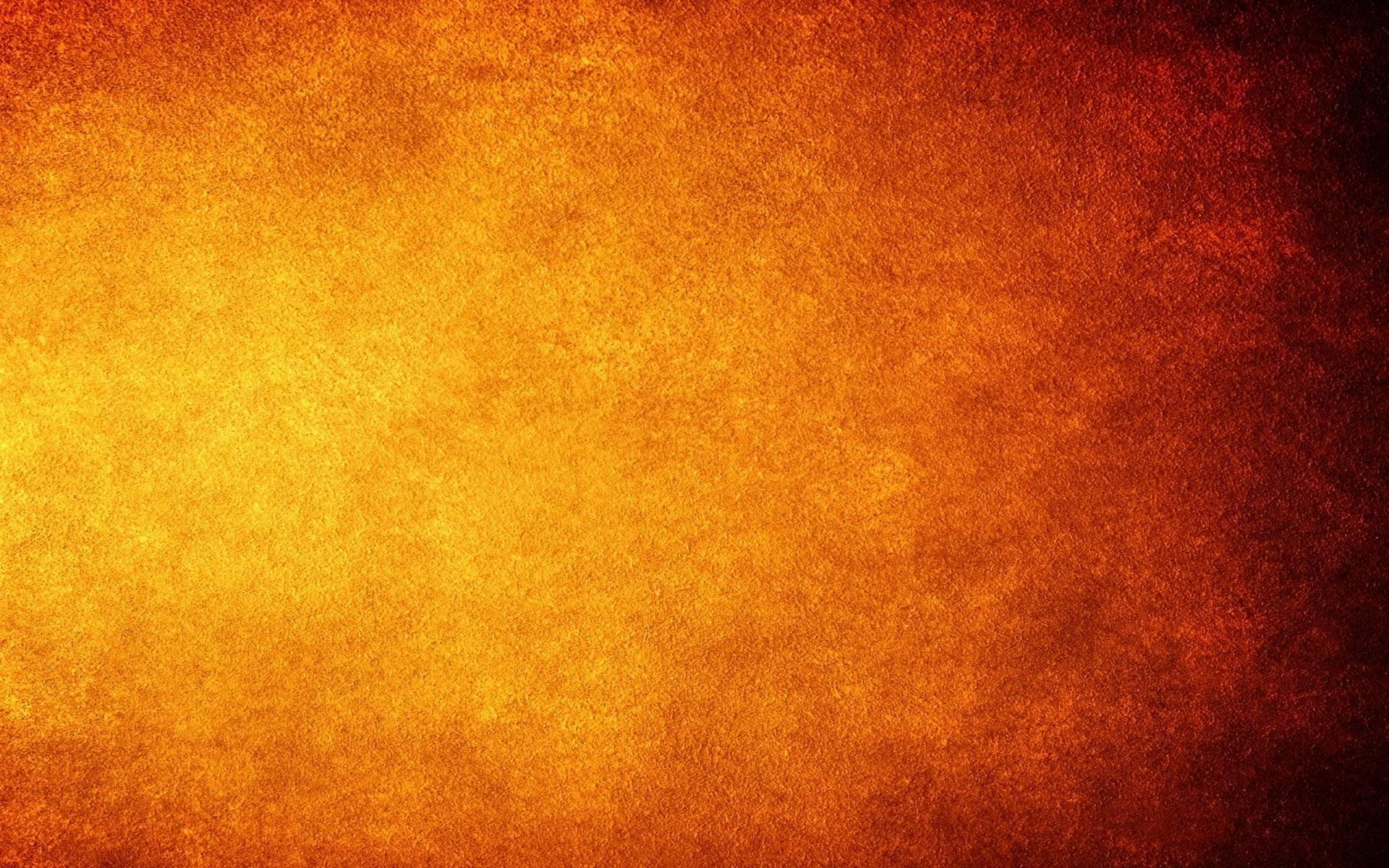 Ενδοεπιθηλιακή νεοπλασία και καρκίνος του τραχήλου της μήτρας
Περγιαλιώτης Βασίλειος
Πανεπιστημιακός Υπότροφος Γ` Μ/Γ
Π.Γ.Ν. Αττικόν
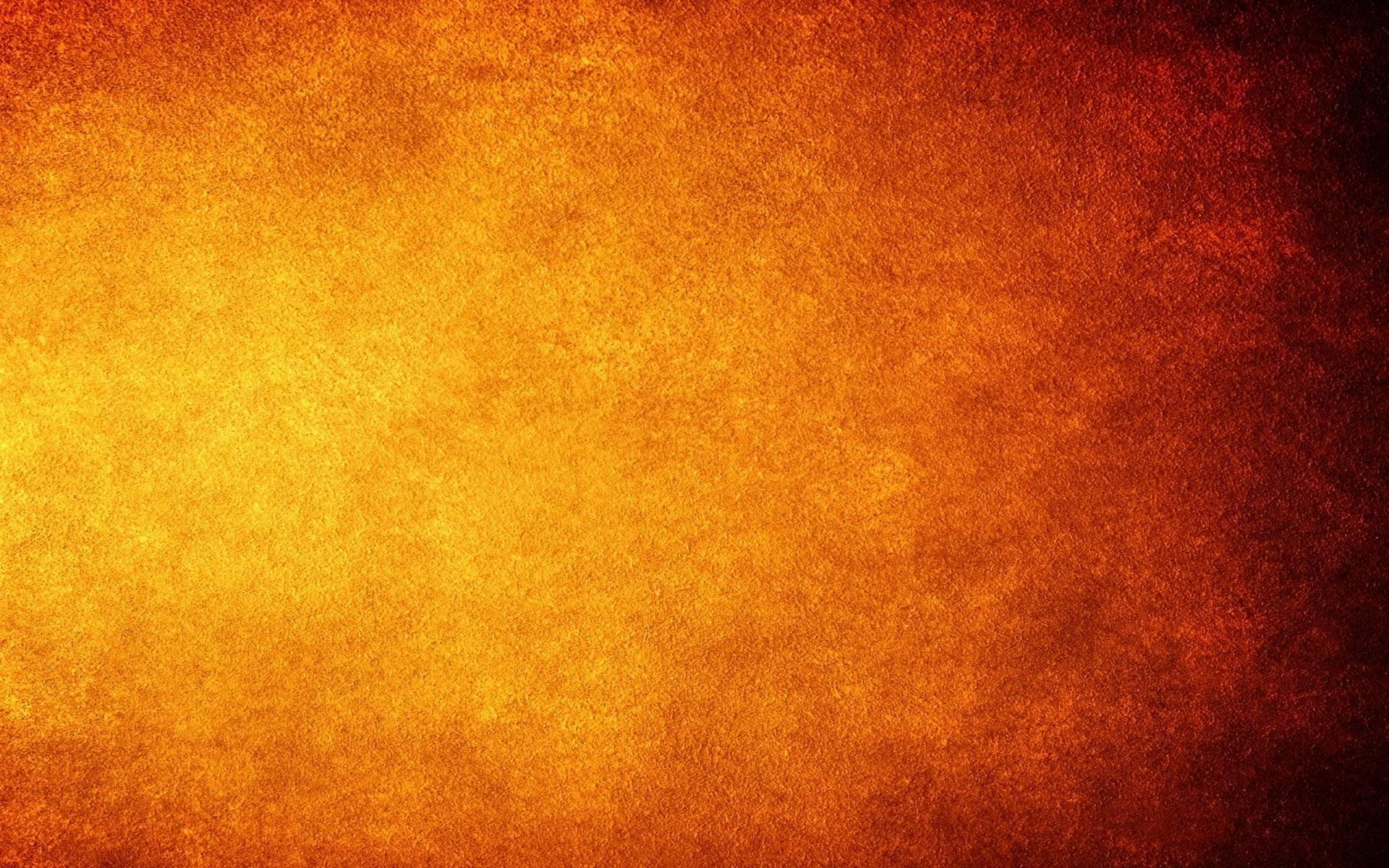 Προτεινόμενα συστήματα ταξινόμησης
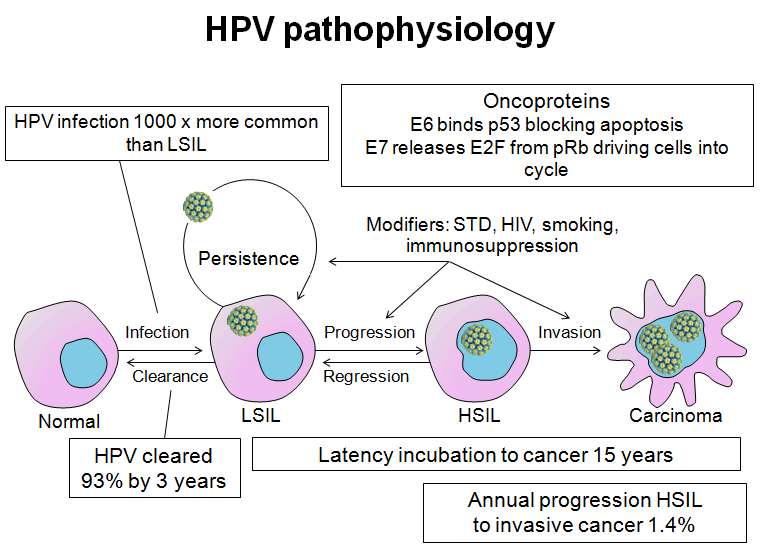 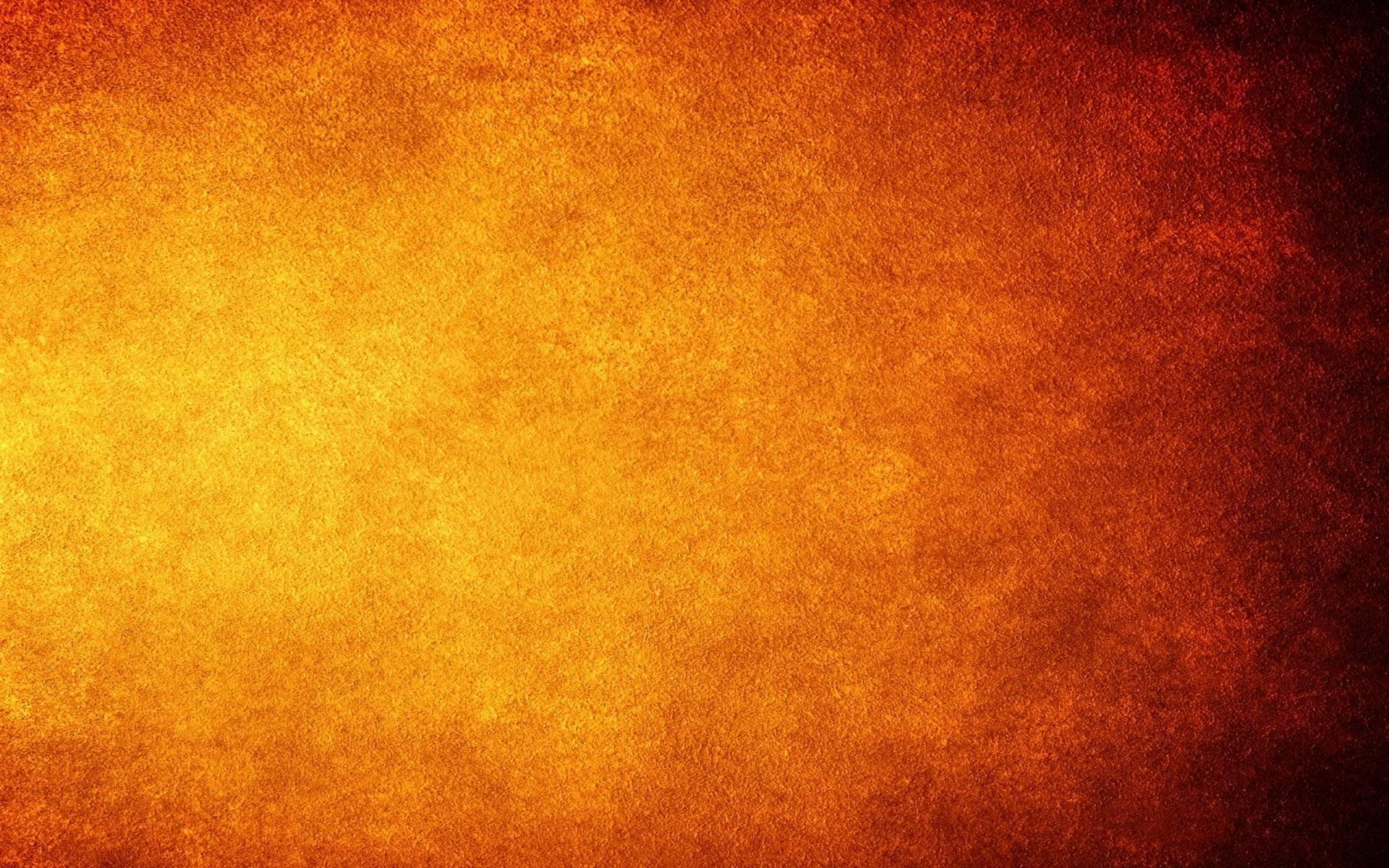 Ιστολογική/κυτταρολογική αντιστοιχία
The Journal of the American Osteopathic Association, March 2011, Vol. 111, S35-S43.
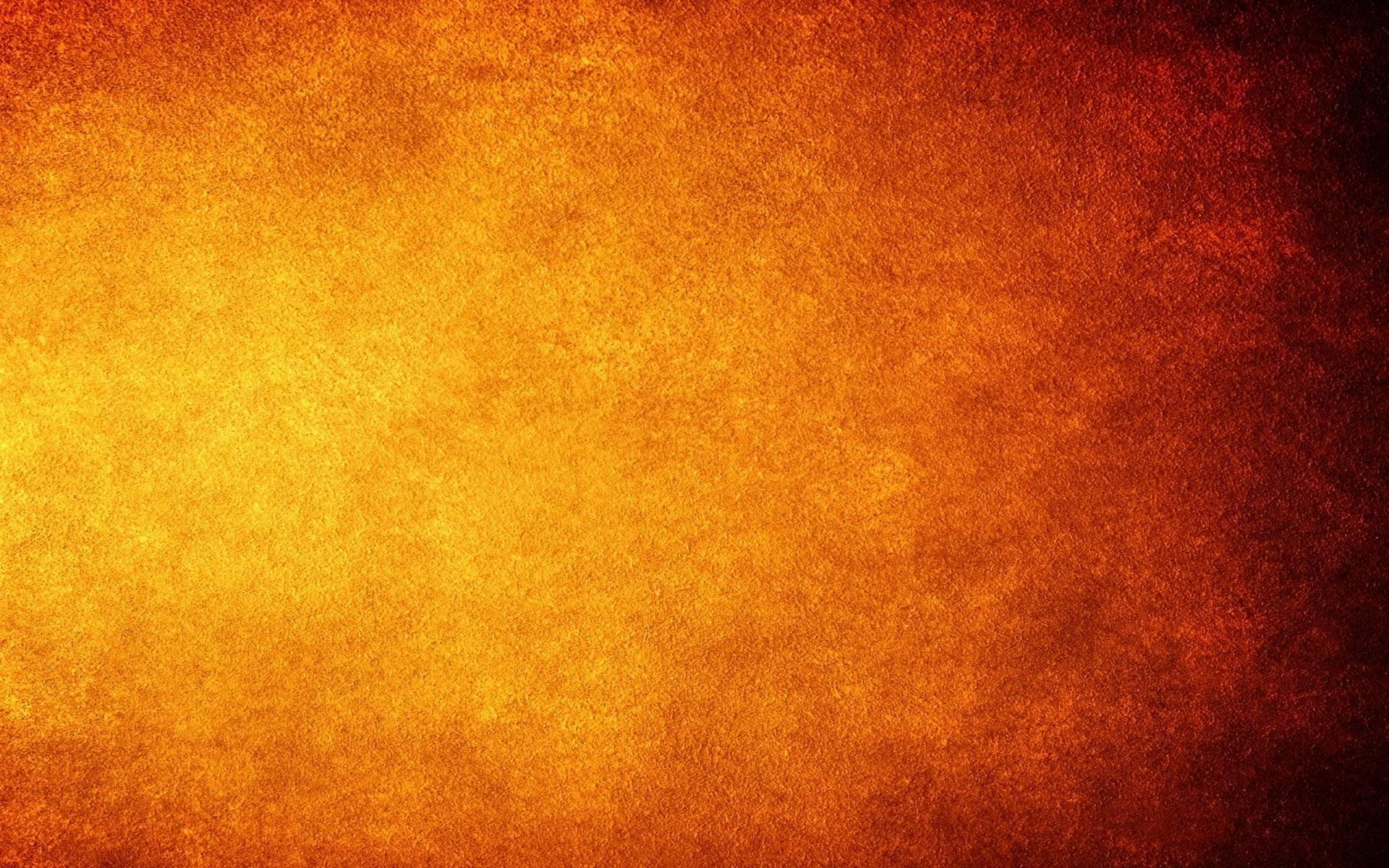 Παπανικολάου
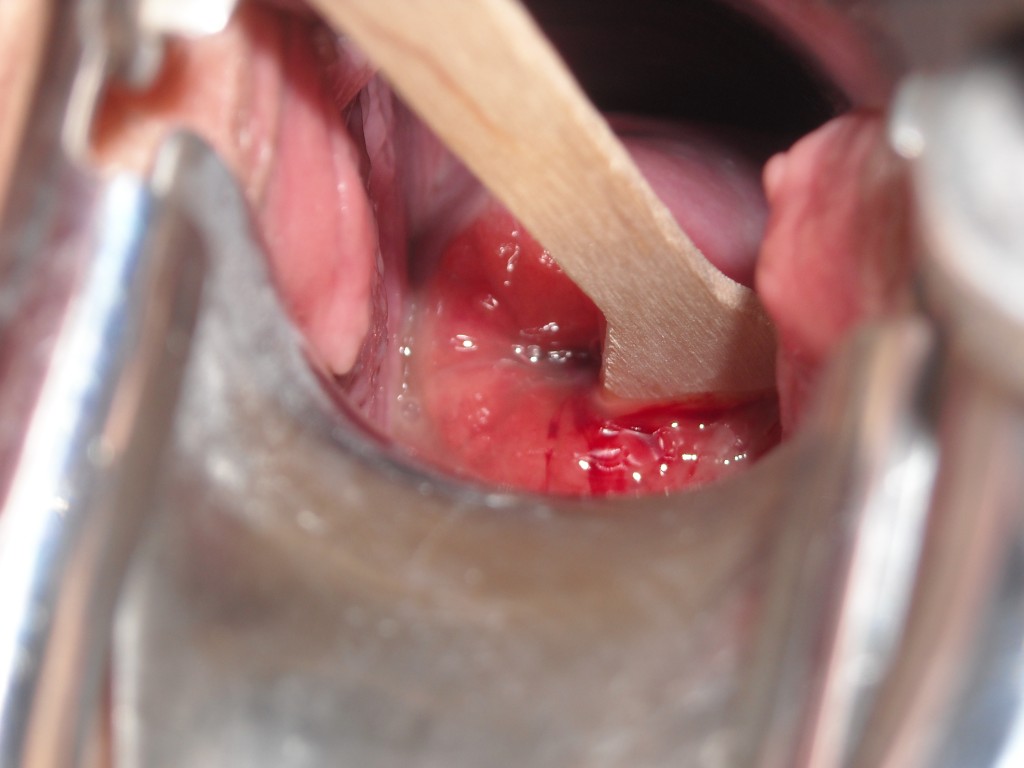 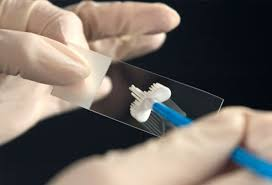 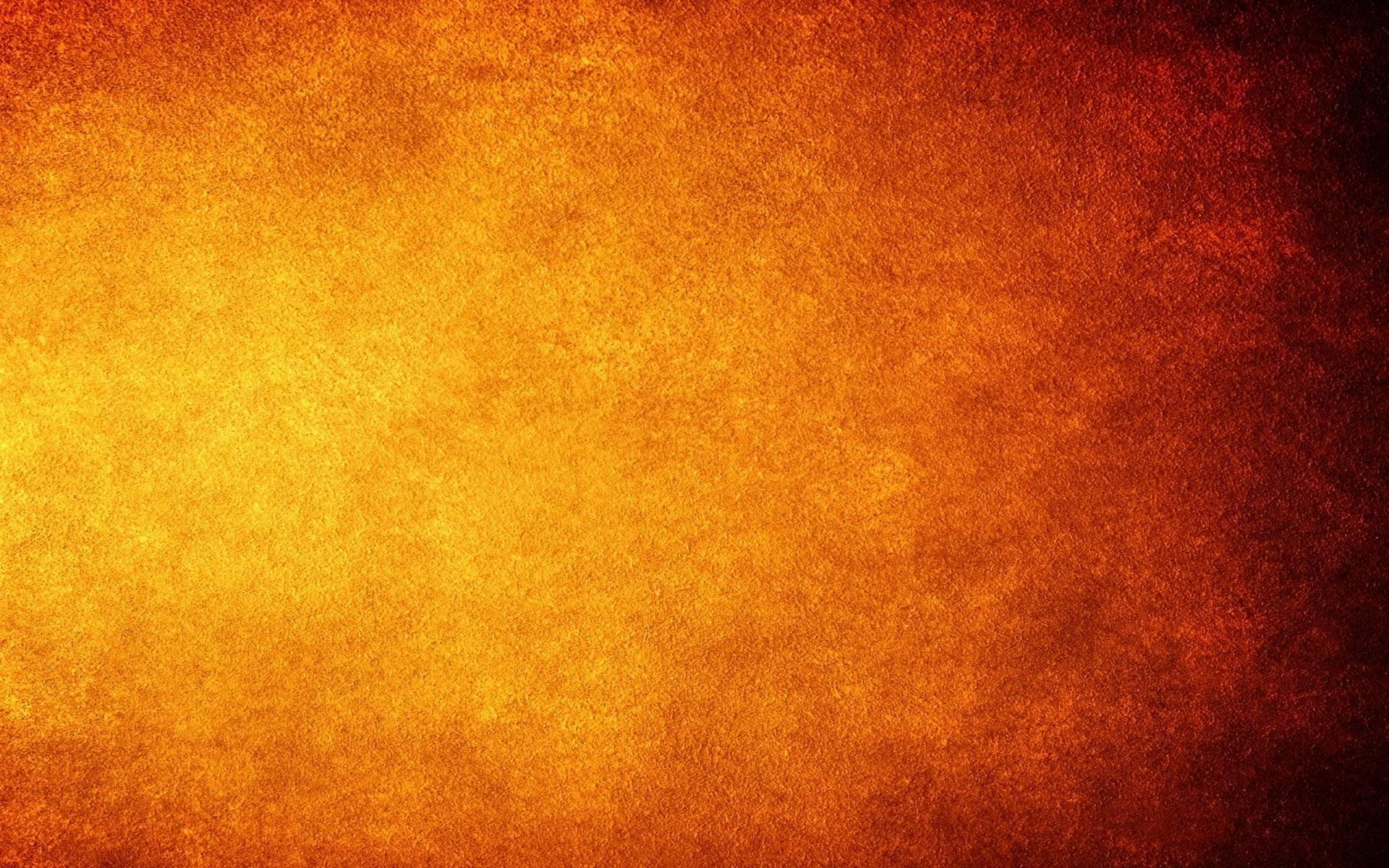 Κυτταρολογία υγρής φάσης
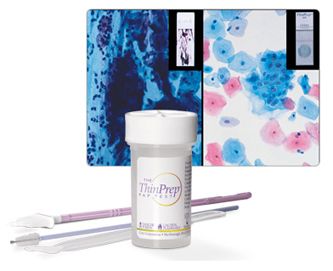 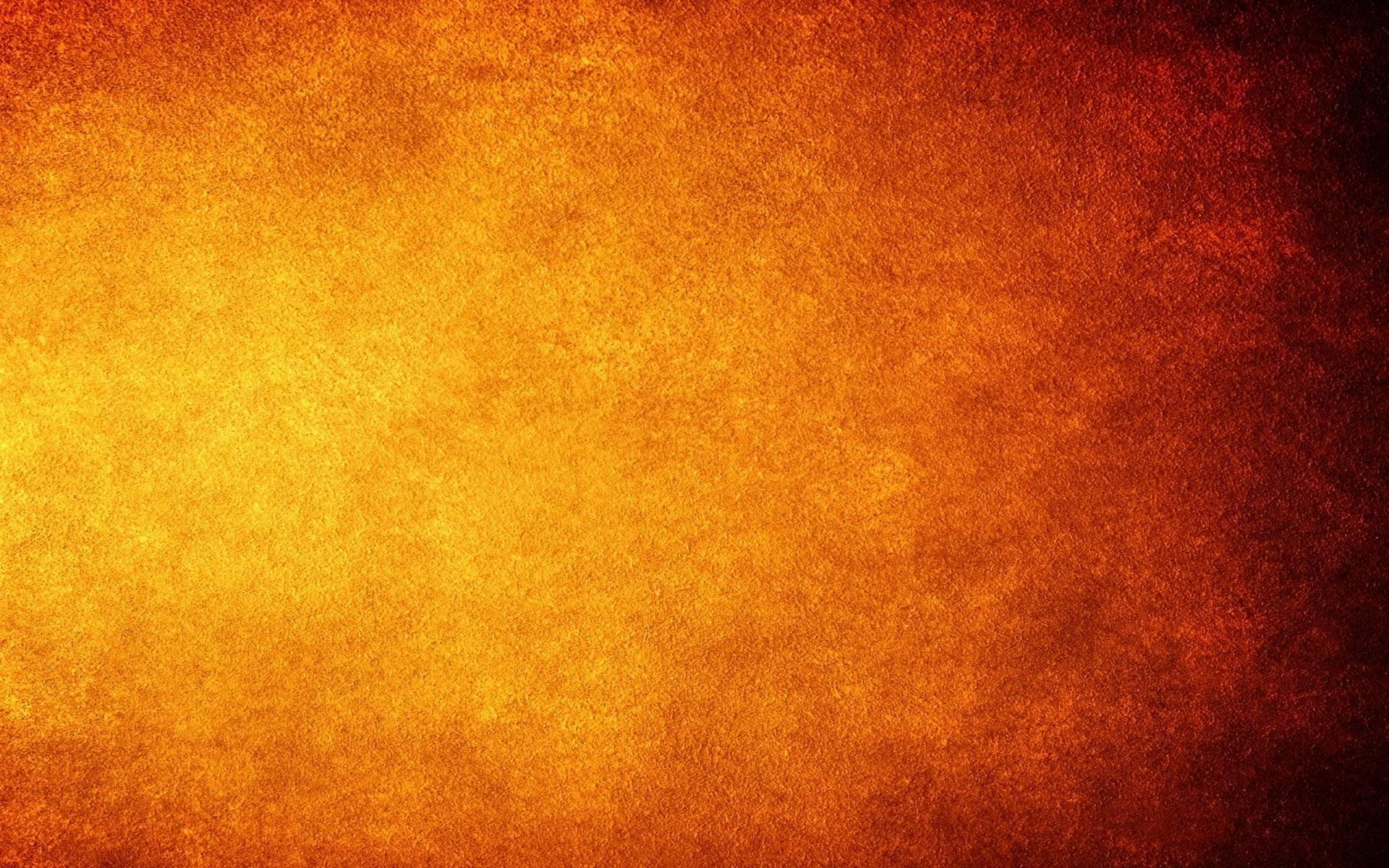 Κολποσκόπηση (διαγνωστική)
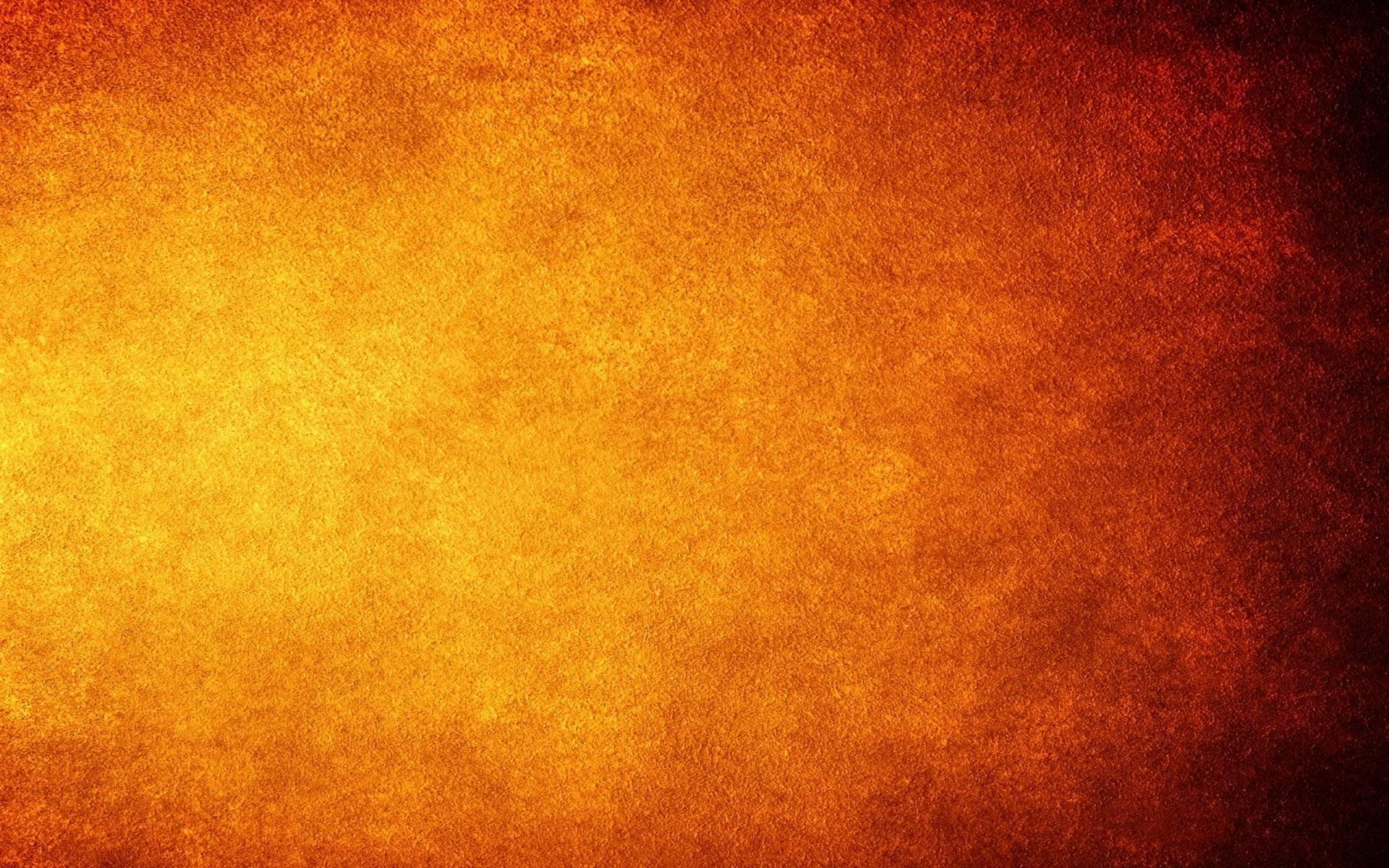 Κολποσκόπηση φυσιολογικά ευρήματα
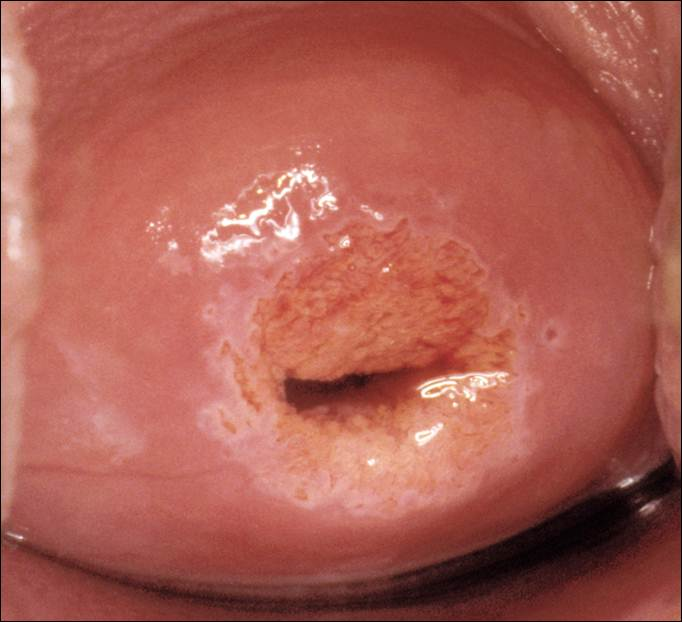 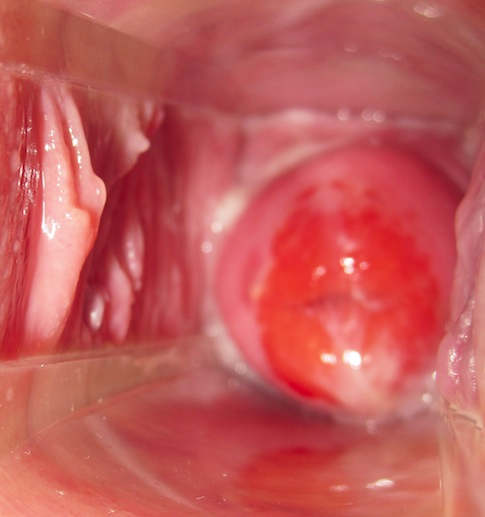 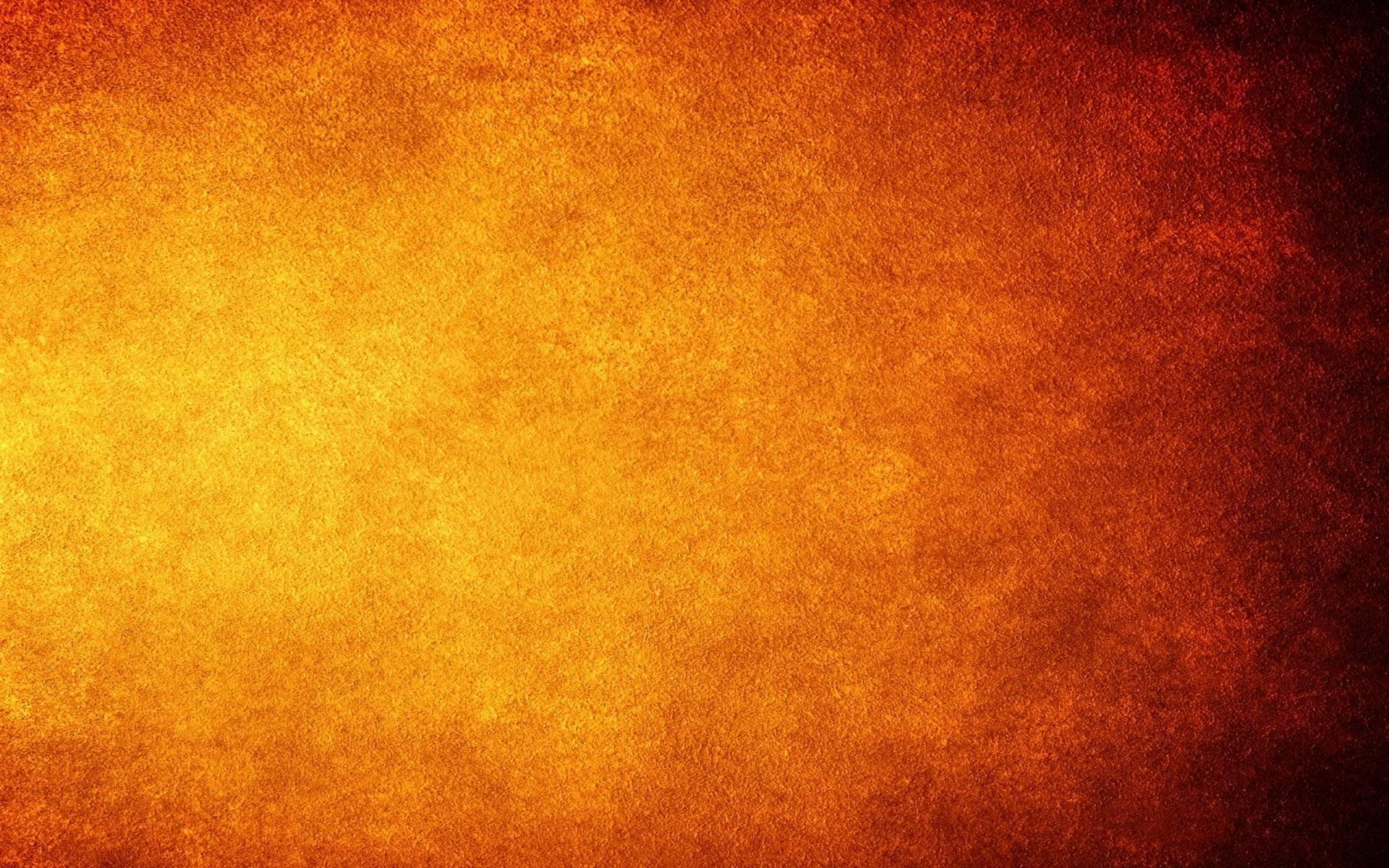 Κολποσκόπηση – ανώμαλα αγγεία
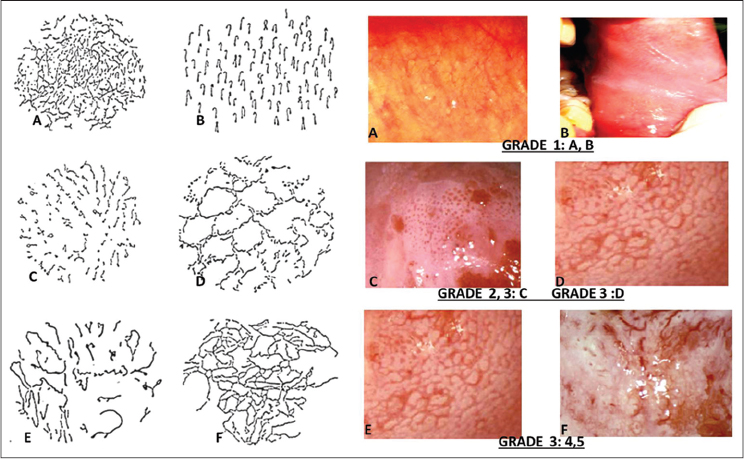 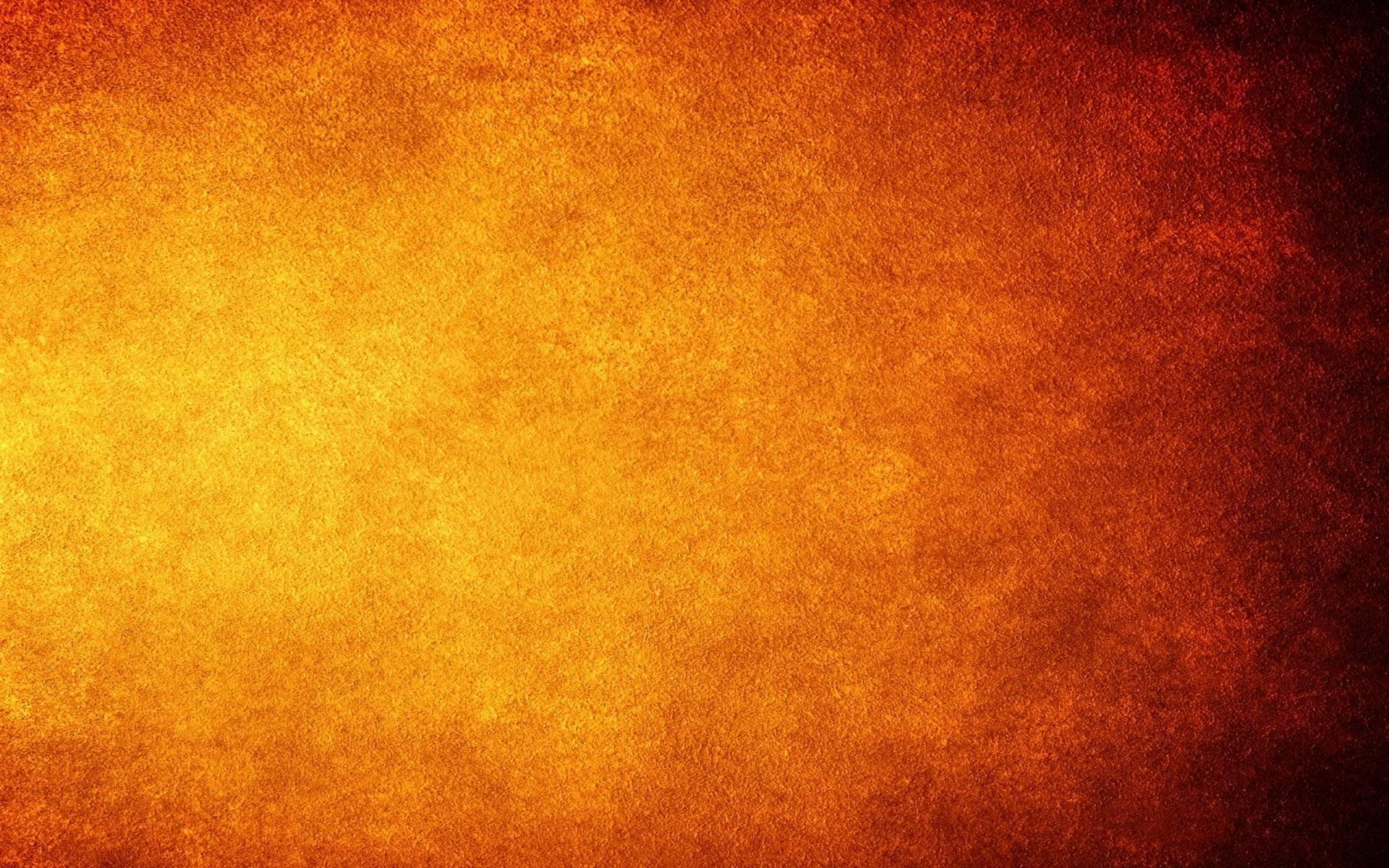 Κολποσκόπηση – οξύλευκο επιθήλιο
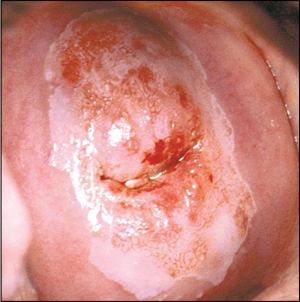 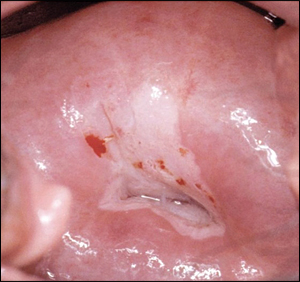 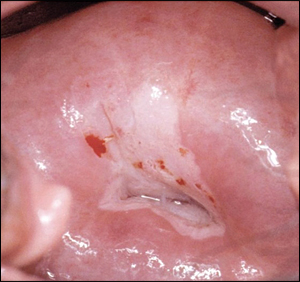 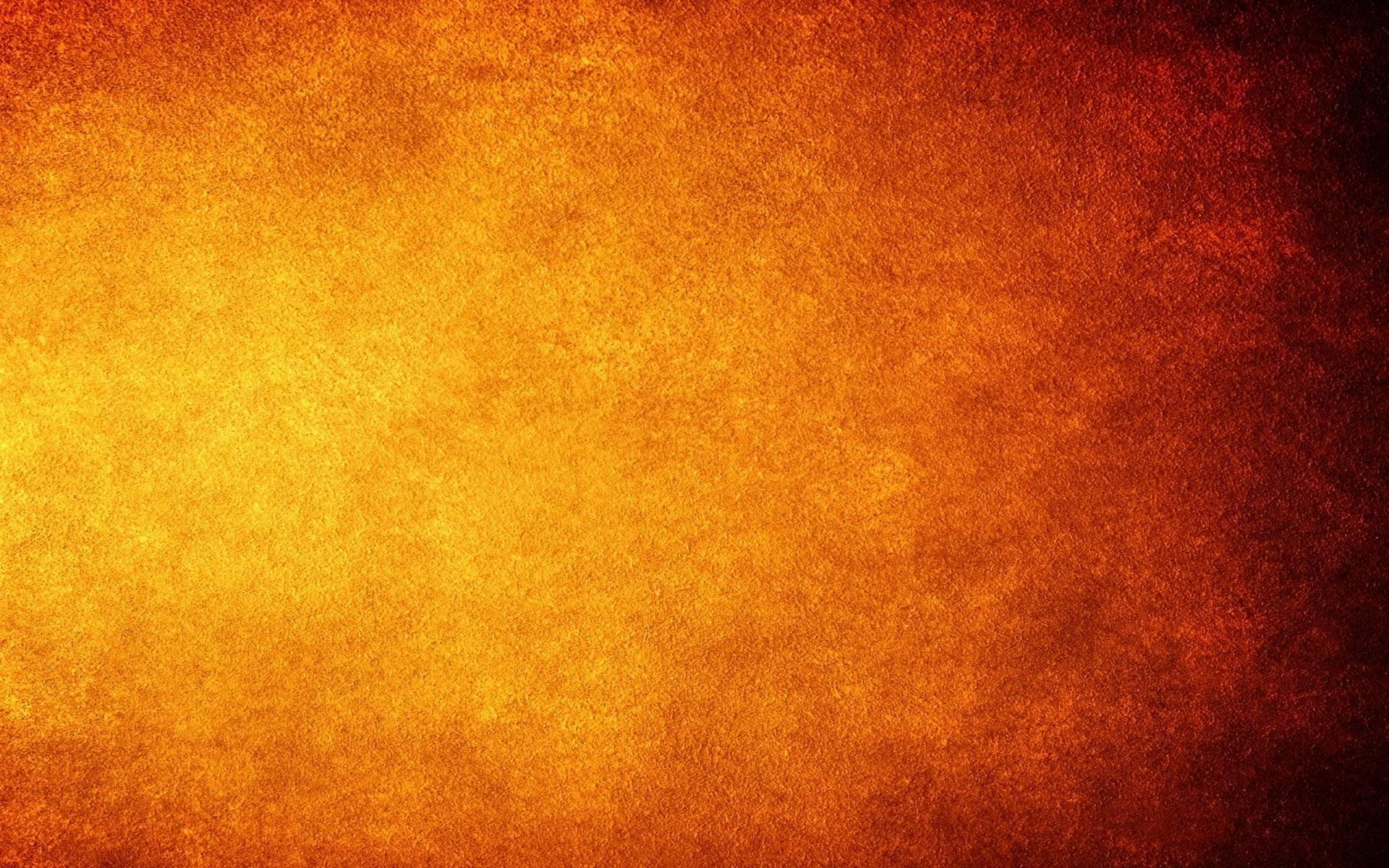 Κωνοειδής εκτομή τραχήλου με αγκύλη διαθερμίας